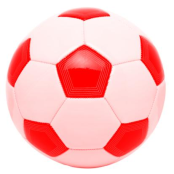 Proyecto
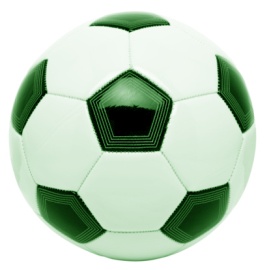 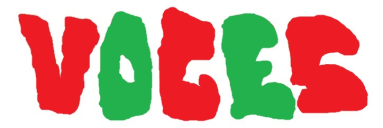 Las
de un BARRIO
Revista producida integralmente por el Grupo de Jóvenes de la Asociación Civil Niños del Sur (ANSUR)                                       del Pocho Lavezzi
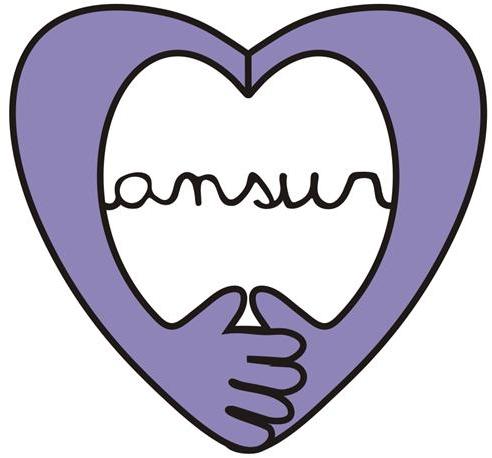 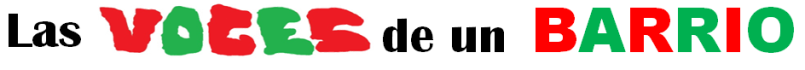 Desde el Espacio Proyecto de Vida de los Jóvenes de Ansur, surgió la idea de llevar a cabo la producción de una revista que contenga la historia del barrio Coronel Aguirre. Allí se ubica nuestra asociación.
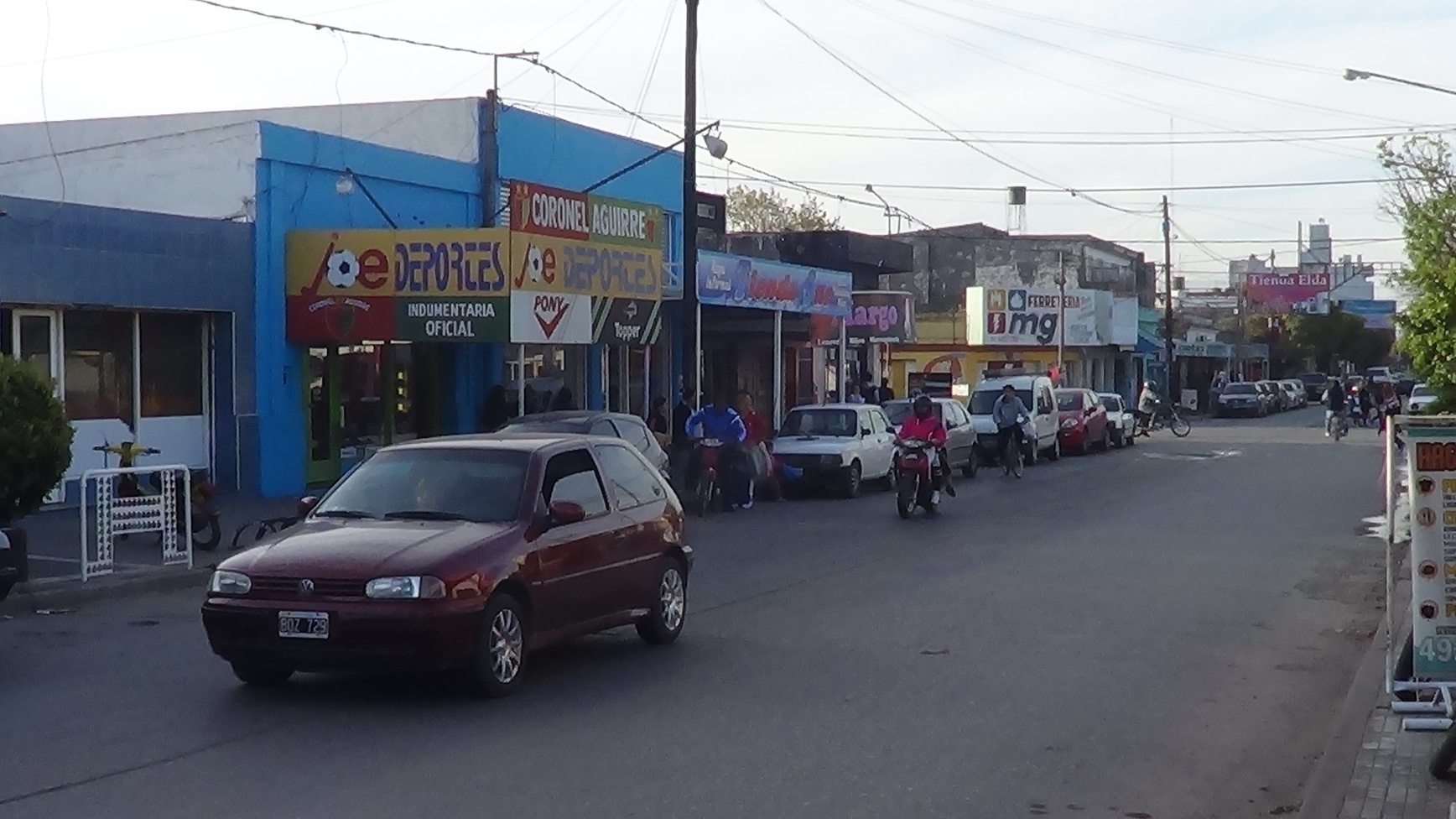 2
Calle Fillipini
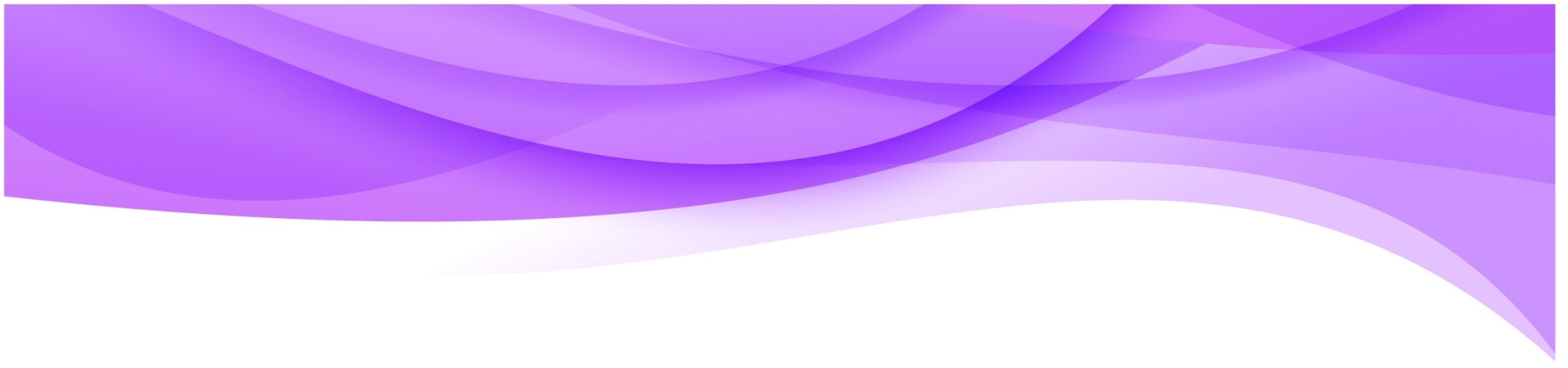 Ubicación de Ansur
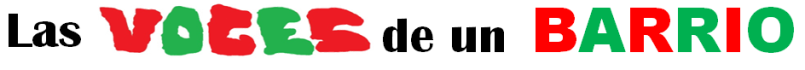 3
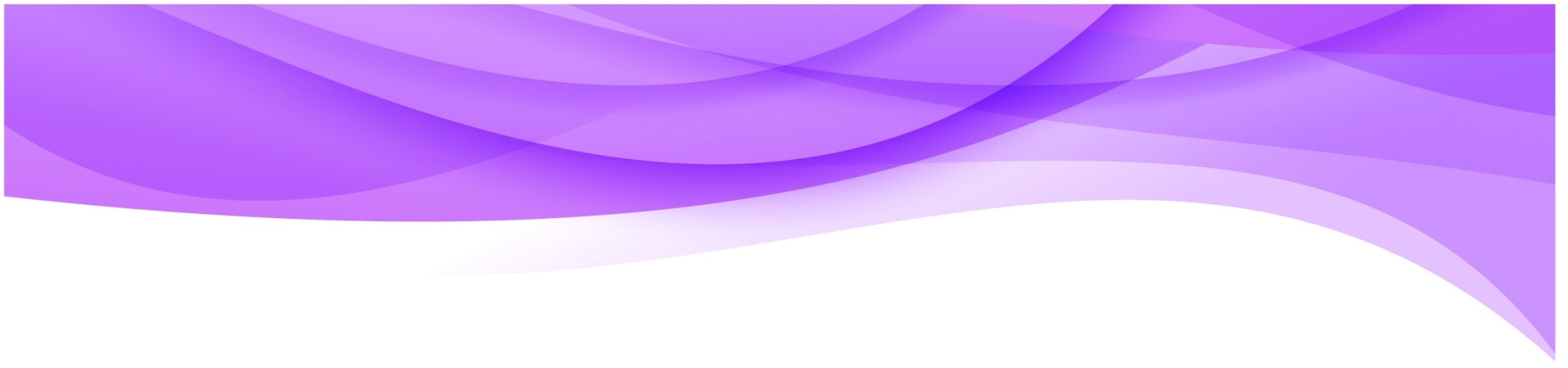 Grupo de jóvenes
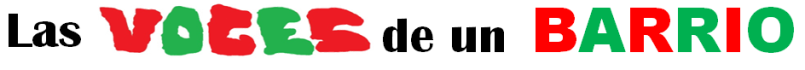 Miguel Muñoz
4
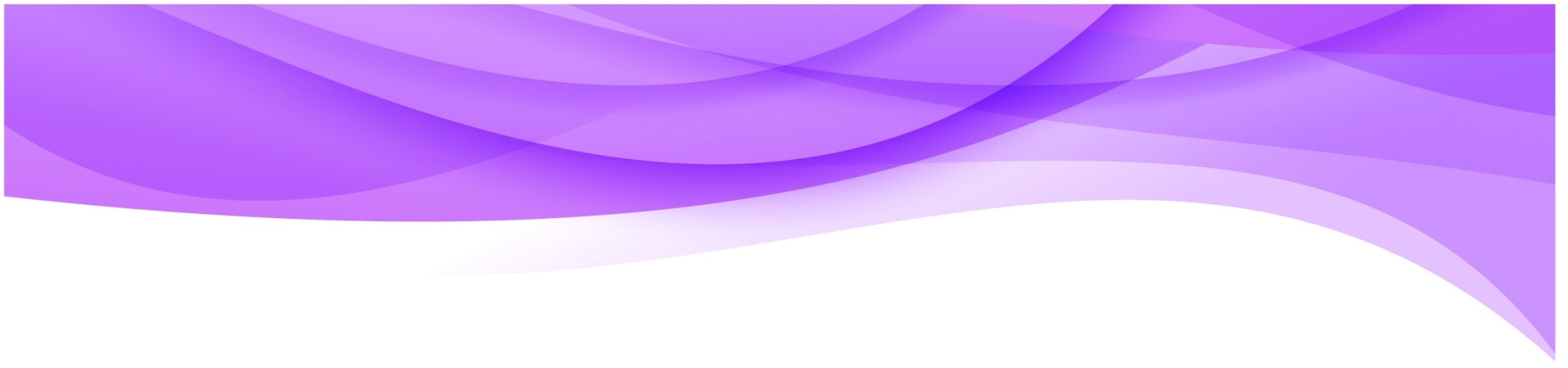 Grupo de jóvenes
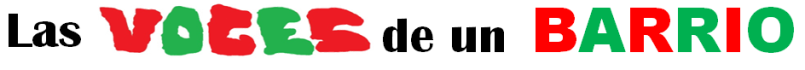 Julio Castillo
5
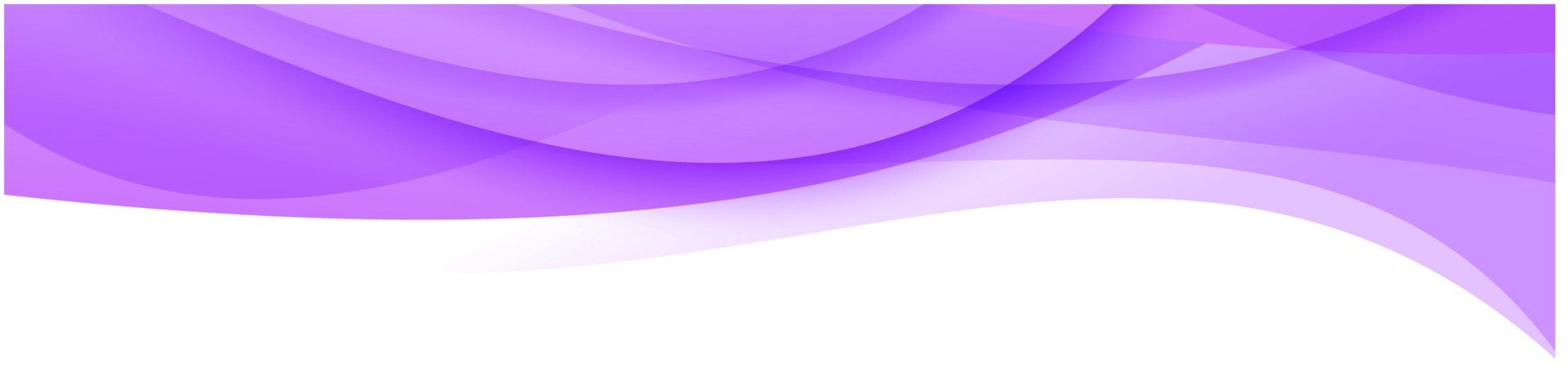 Grupo de jóvenes
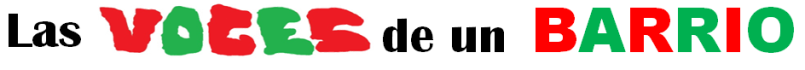 Yanina Acosta
6
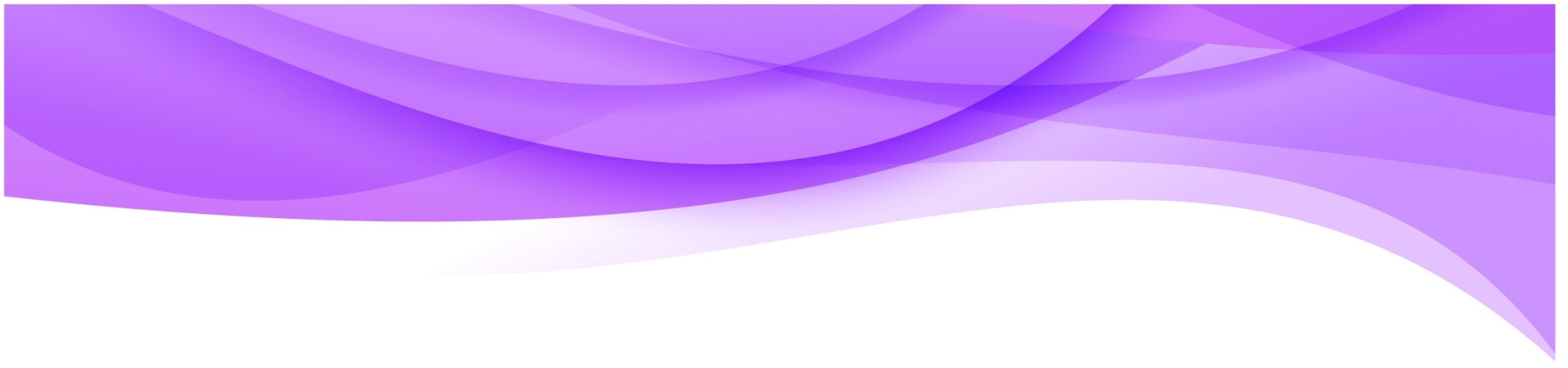 Grupo de jóvenes
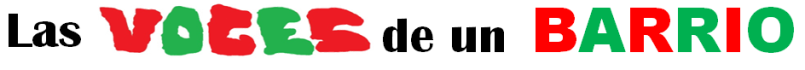 Cristian Escobar
7
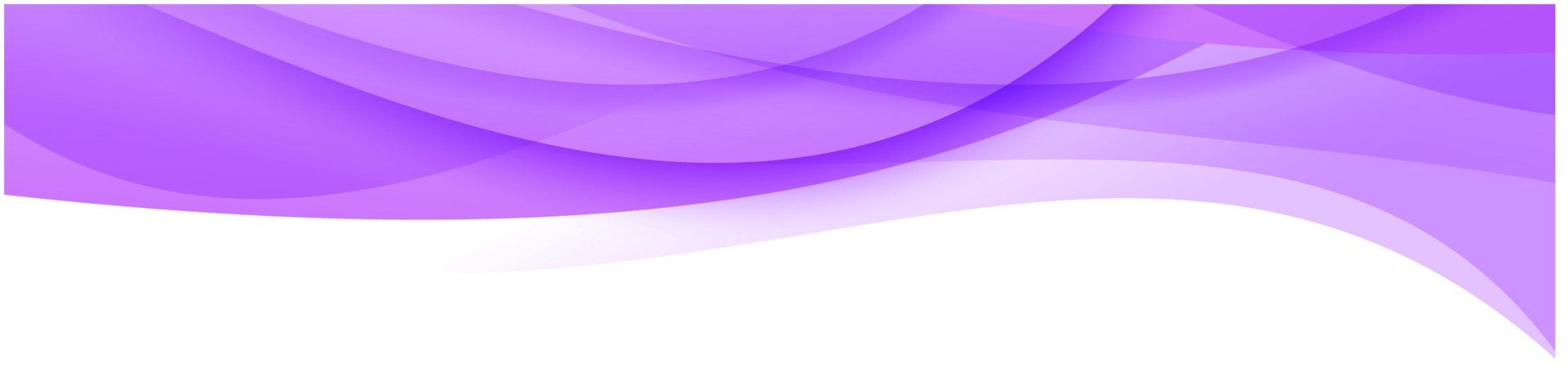 Grupo de jóvenes
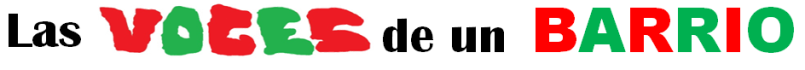 Gabriel Acosta
8
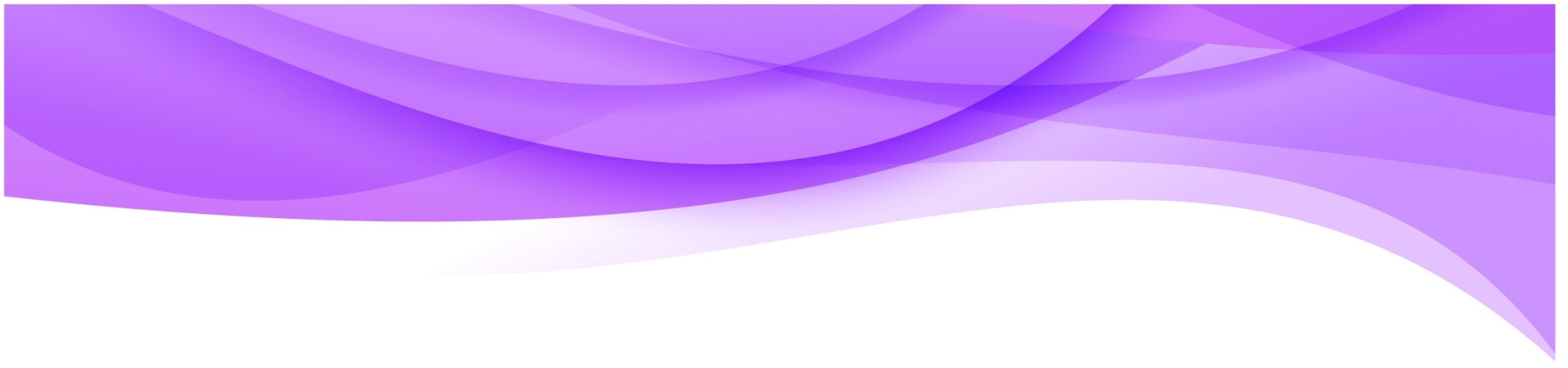 Grupo de jóvenes
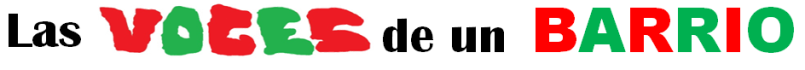 Sergio Martínez
9
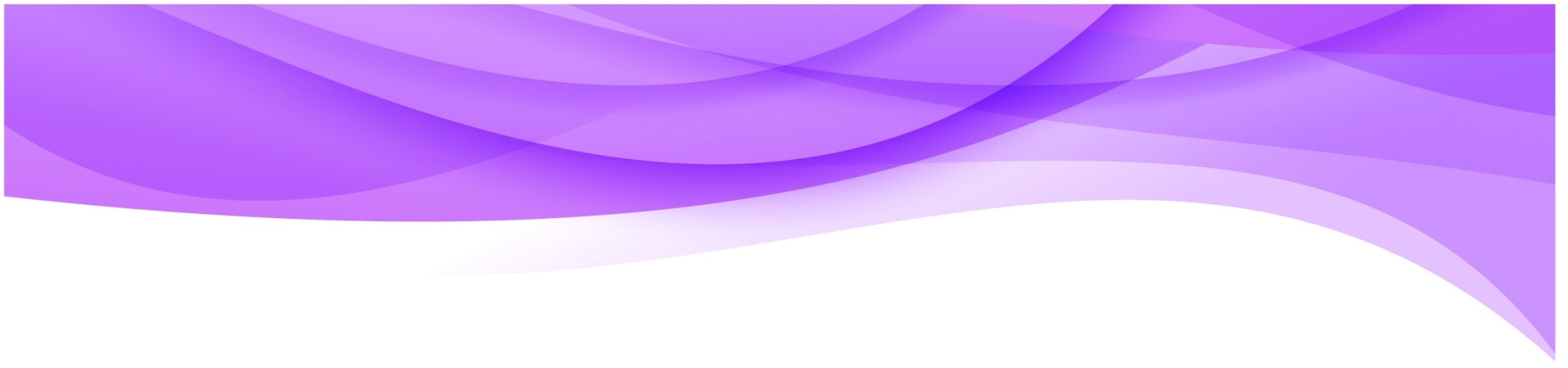 Las secciones de nuestra revista son:
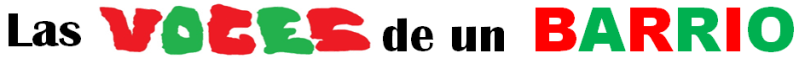 Secciones
    Editorial
    Carta de Ezequiel “Pocho” Lavezzi
    Nota a Tito Rosas
    Nota a Javier Lomo
    Fotogalería
    Canción de Rap “Las voces de un barrio”por Sergio Martínez
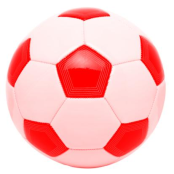 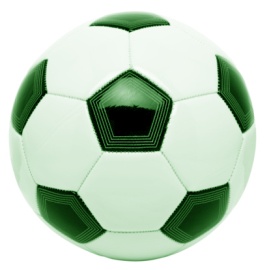 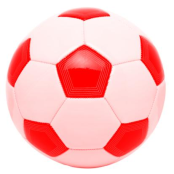 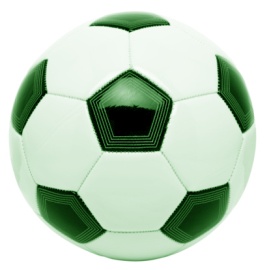 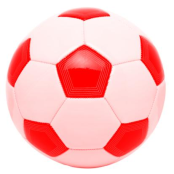 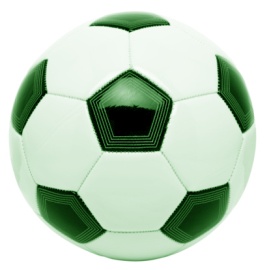 10
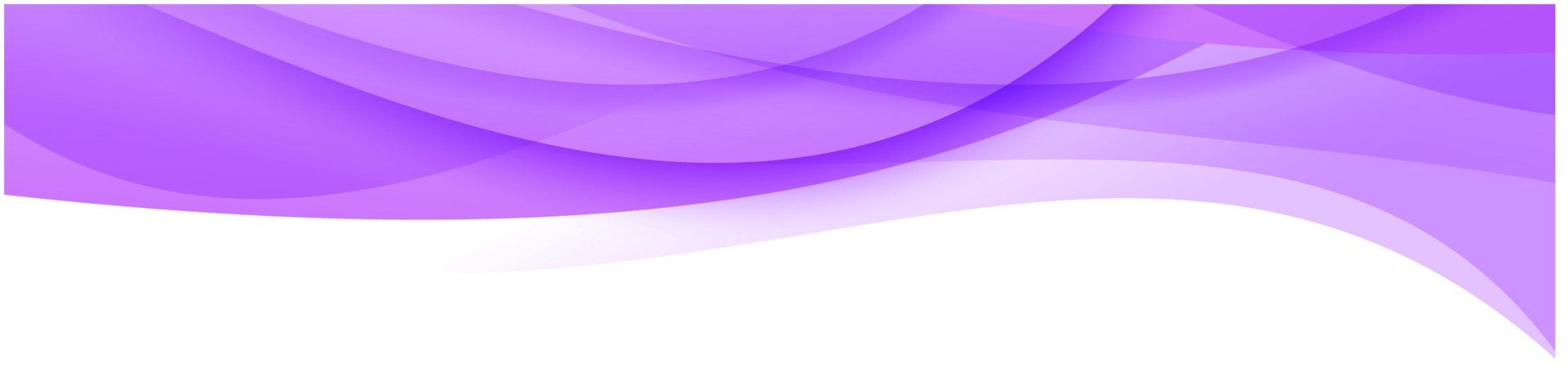 Portada
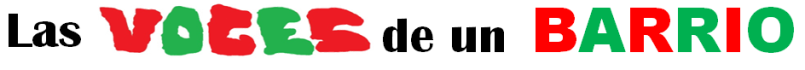 La composición de la portada está compuesta por un dibujo realizado por Miguel Muñoz, del Grupo de Jóvenes. La misma refleja una imagen del Pocho con la camiseta dividida y dos realidades: la adolescencia y  los comienzos en la cancha humilde del Club de sus amores C.A.C.A  y por otro lado, un estadio de fútbol y la consagración en primera.
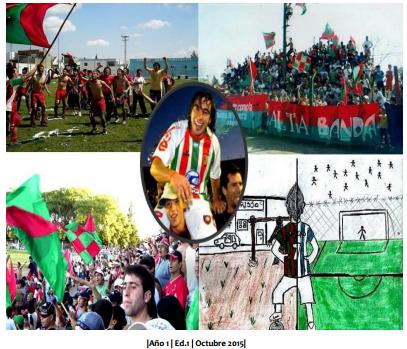 11
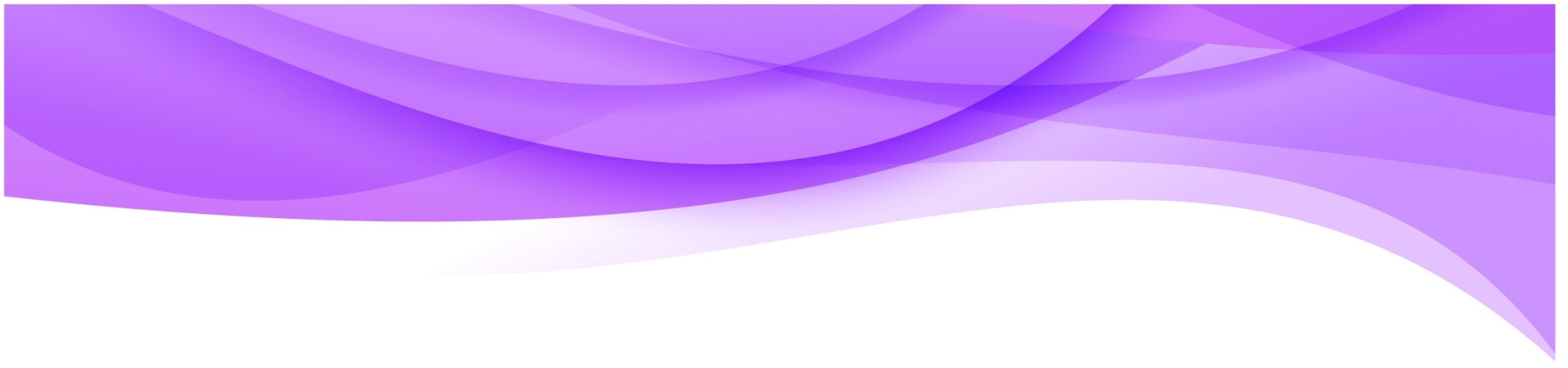 Editorial
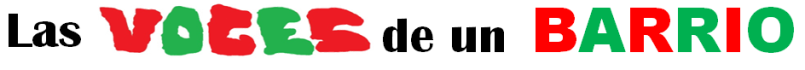 Esta sección consta de una narración sobre quiénes somos y por qué  hicimos una revista. Incluimos una foto nuestra.
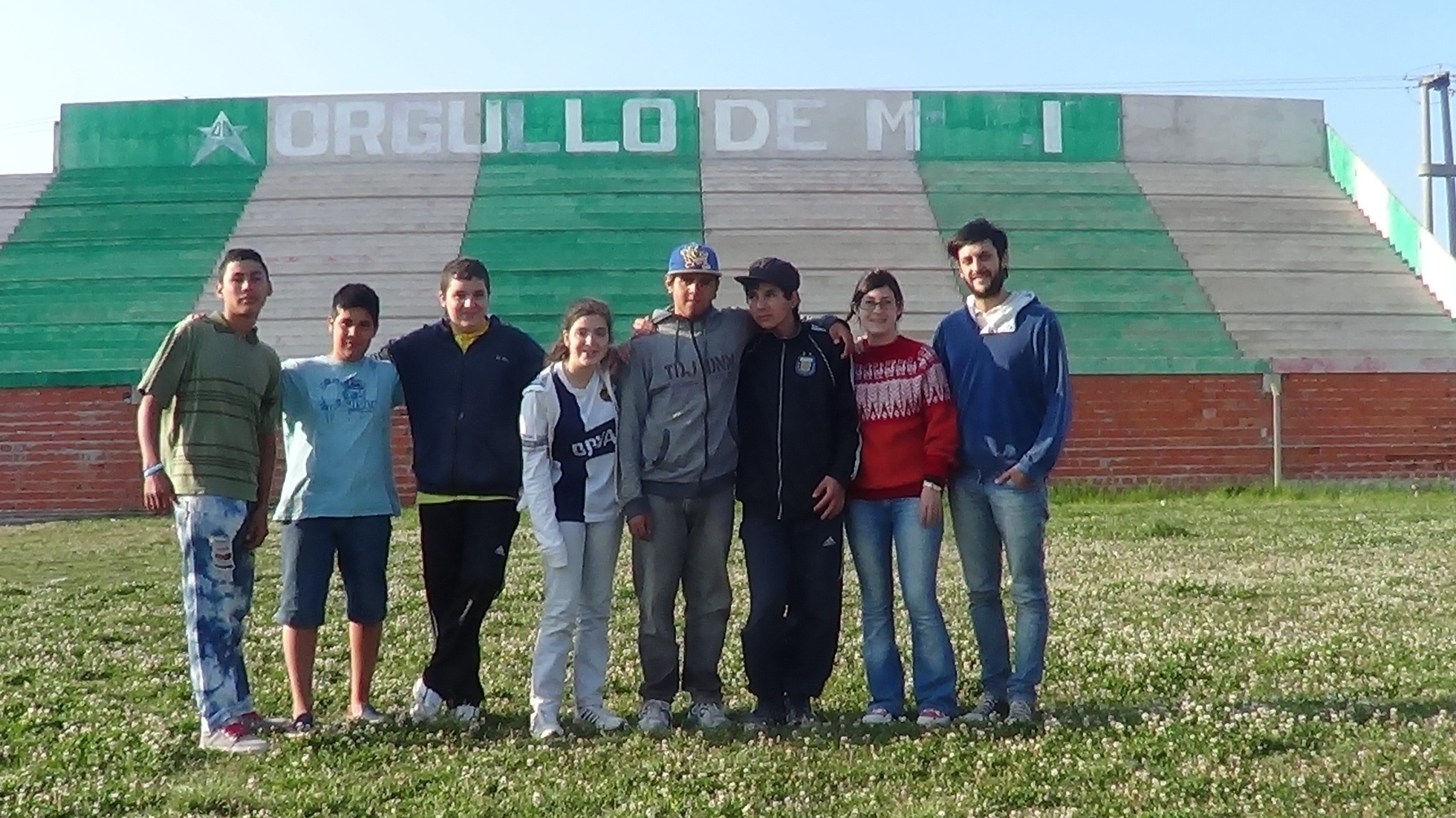 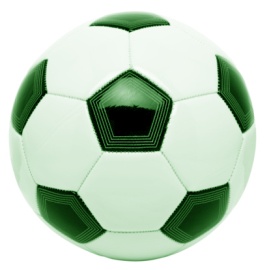 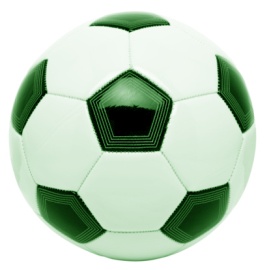 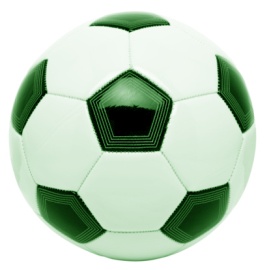 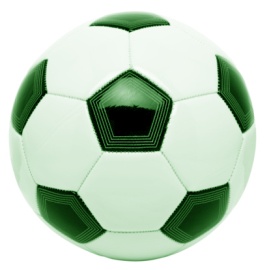 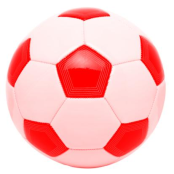 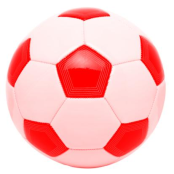 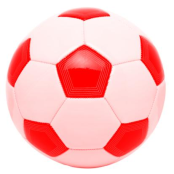 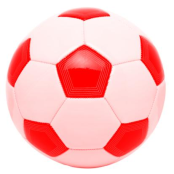 12
Cancha de Club Coronel Aguirre
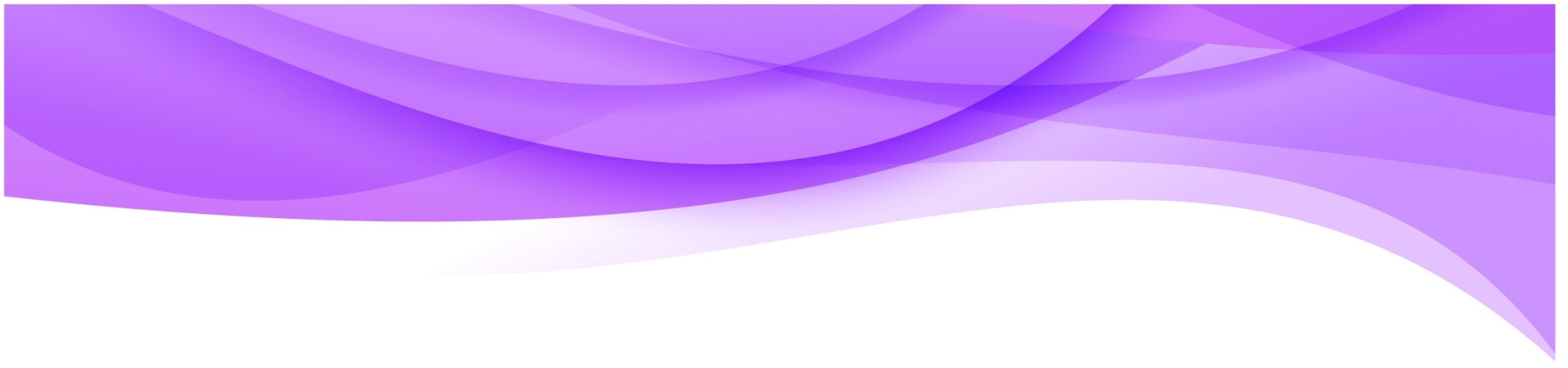 Carta de Ezequiel “Pocho” Lavezzi
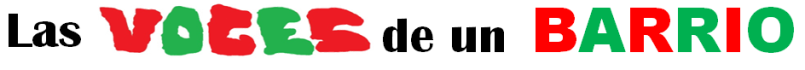 Esta sección consta de una carta del Pocho Lavezzi  para los lectores.  Ezequiel cuenta su vida en el barrio y los momentos lindos que pasó en él.
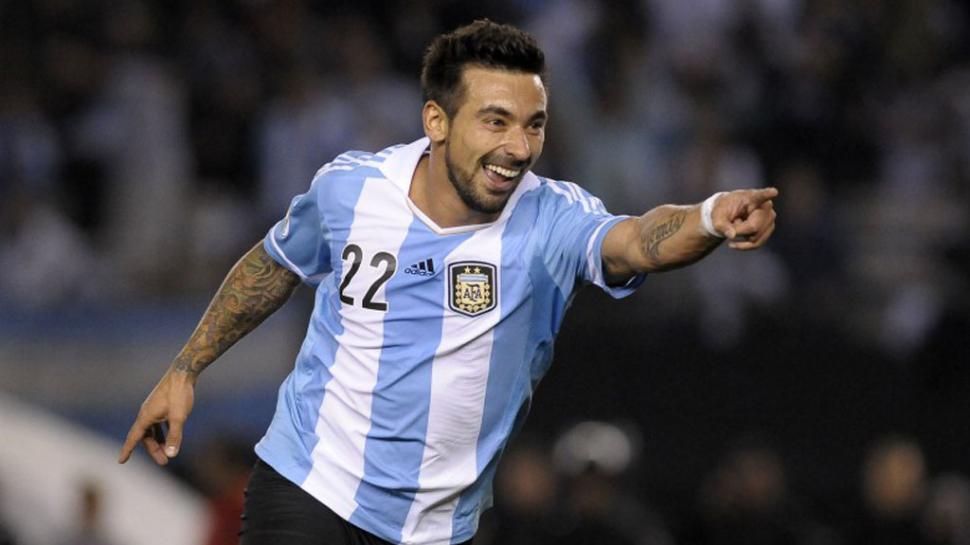 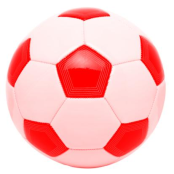 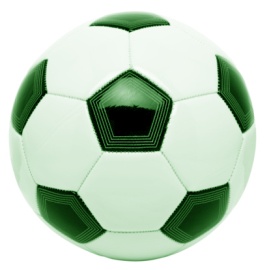 Pocho representando a Argentina en Mundiales (Selección Nacional)
13
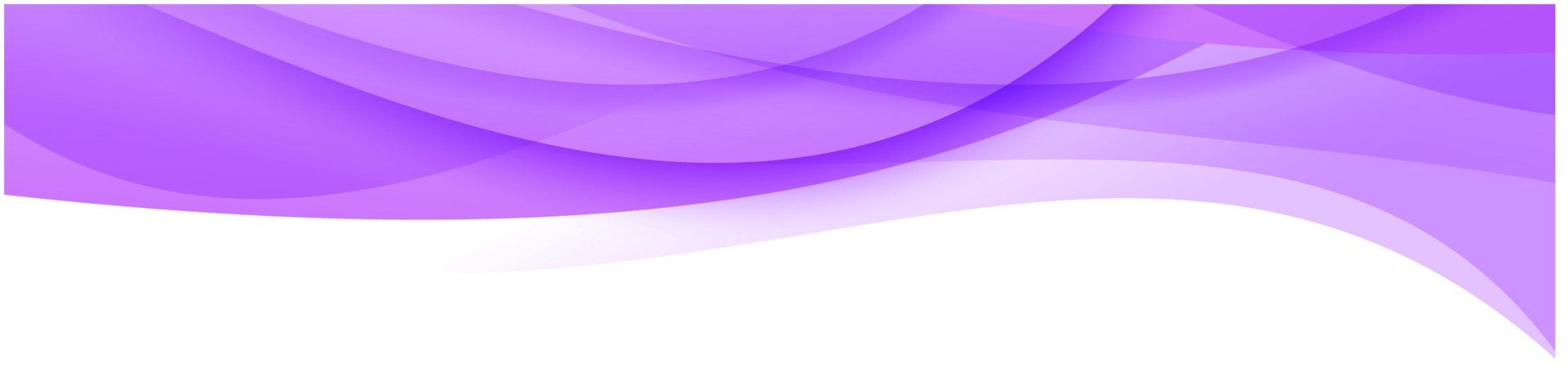 1er Nota: Tito Rosas
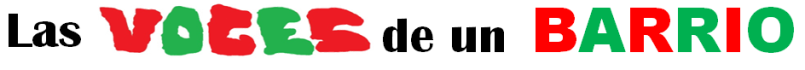 La primera nota de nuestra revista fue una entrevista a Tito Rosas, un historiador de Villa Gobernador Gálvez. 
Es un ex preso político durante la dictadura.
 Allí Tito nos cuenta la historia del barrio Coronel Aguirre. El antes y después de un barrio emblemático.
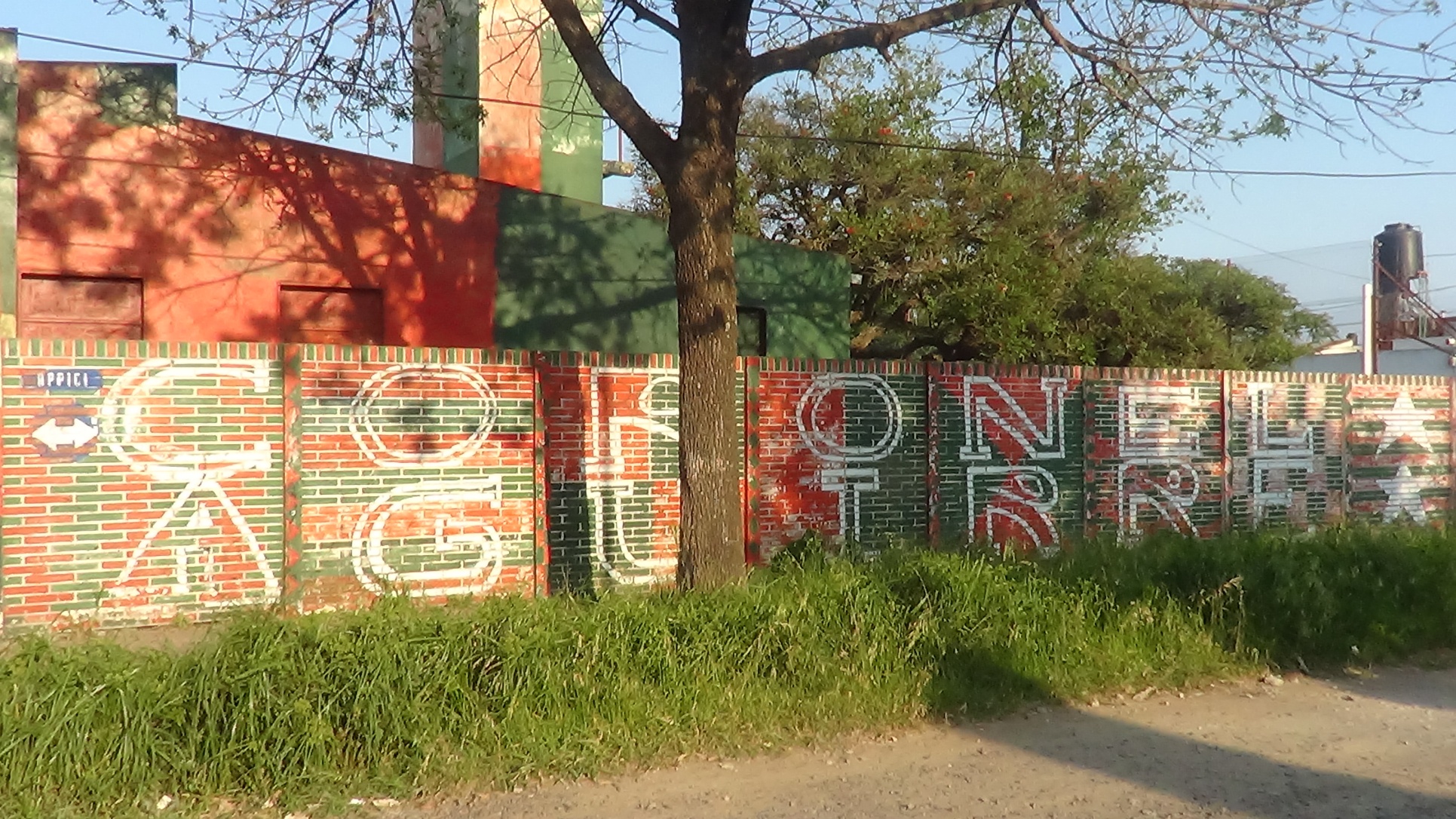 14
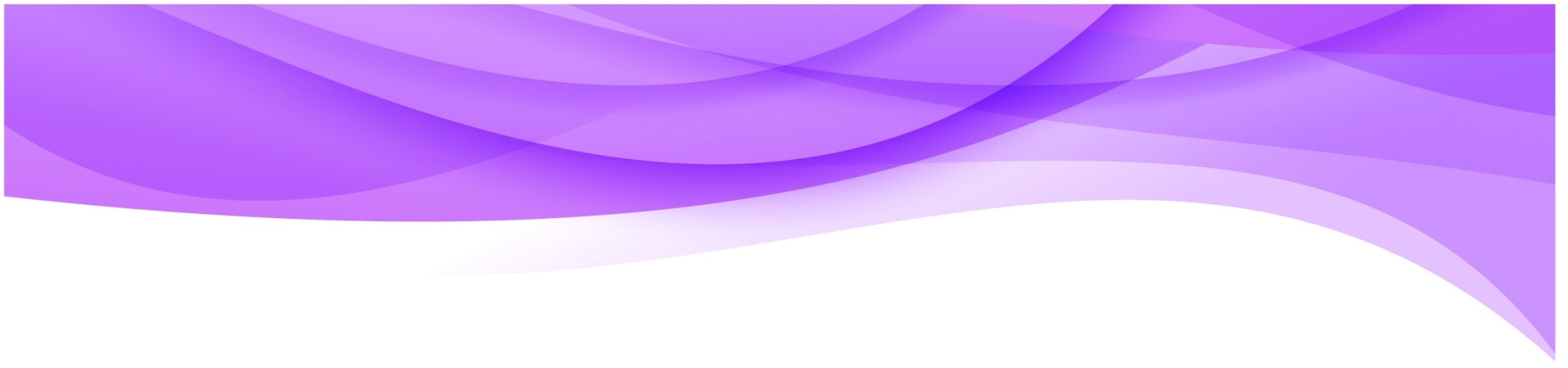 2da Nota: Javier Lomo
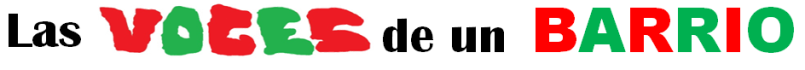 Javier Lomo fue jugador del “rojiverde” por diez años hasta que una lesión le impidió seguir entrenando. Hoy es profesor de educación física y lleva adelante una escuelita de fútbol. En esta entrevista nos cuenta sobre lo que significa el Club Coronel Aguirre para la comunidad.
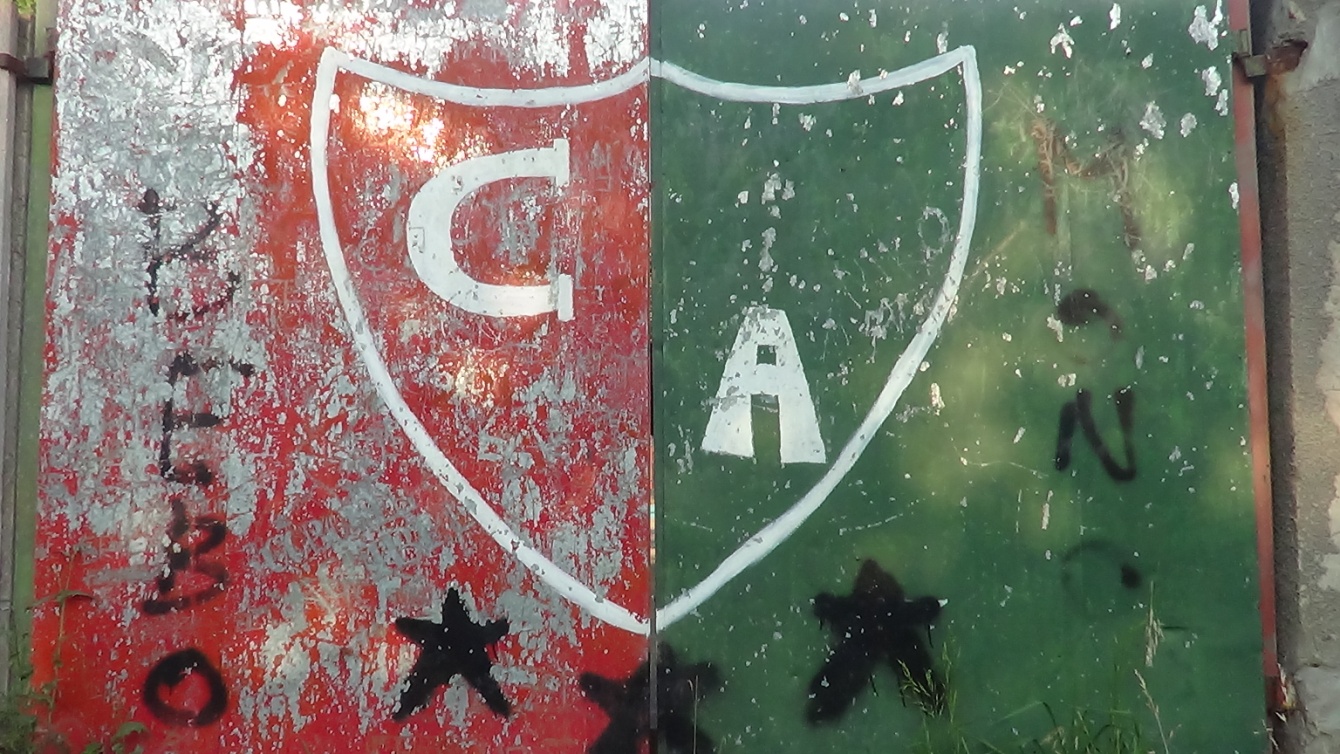 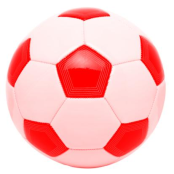 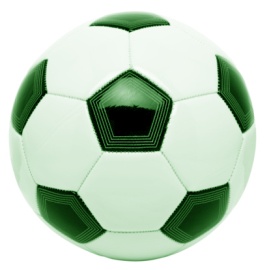 15
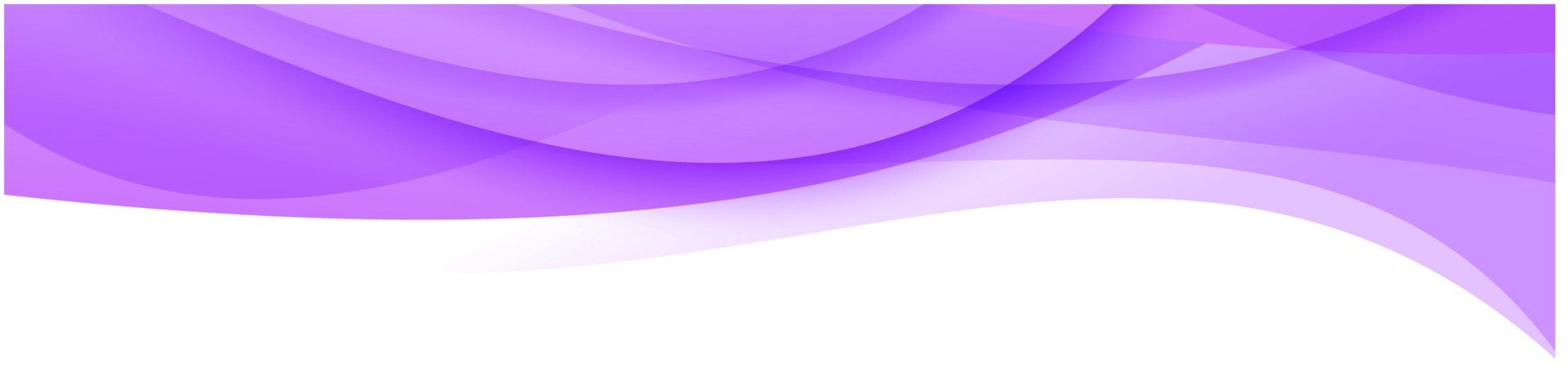 Canción: “Las voces de un barrio”
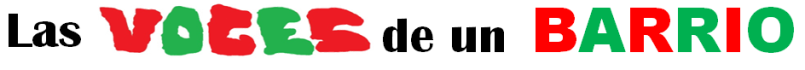 Canción de género rap realizada por                   Sergio Martínez, del grupo de jóvenes.
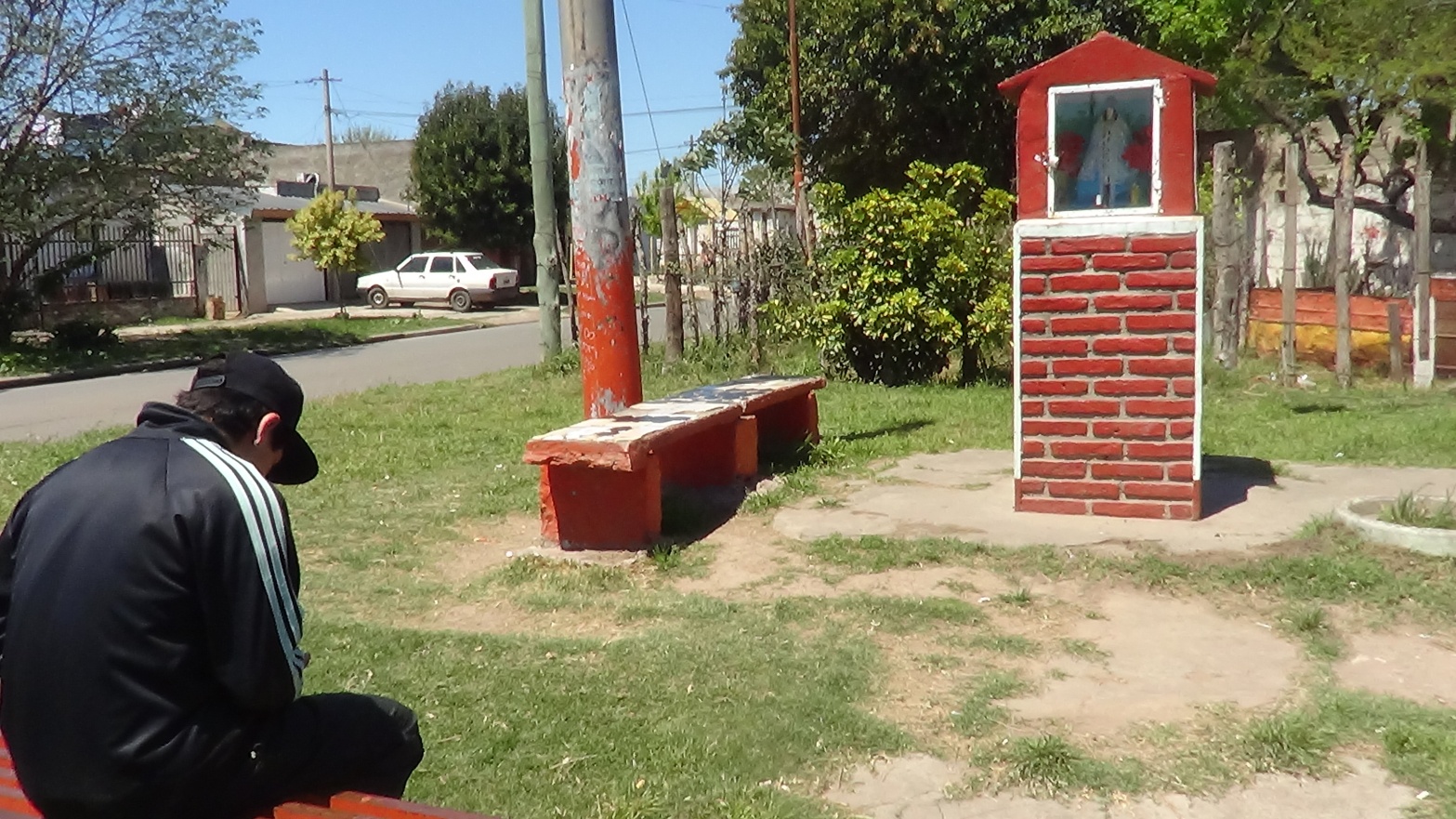 16
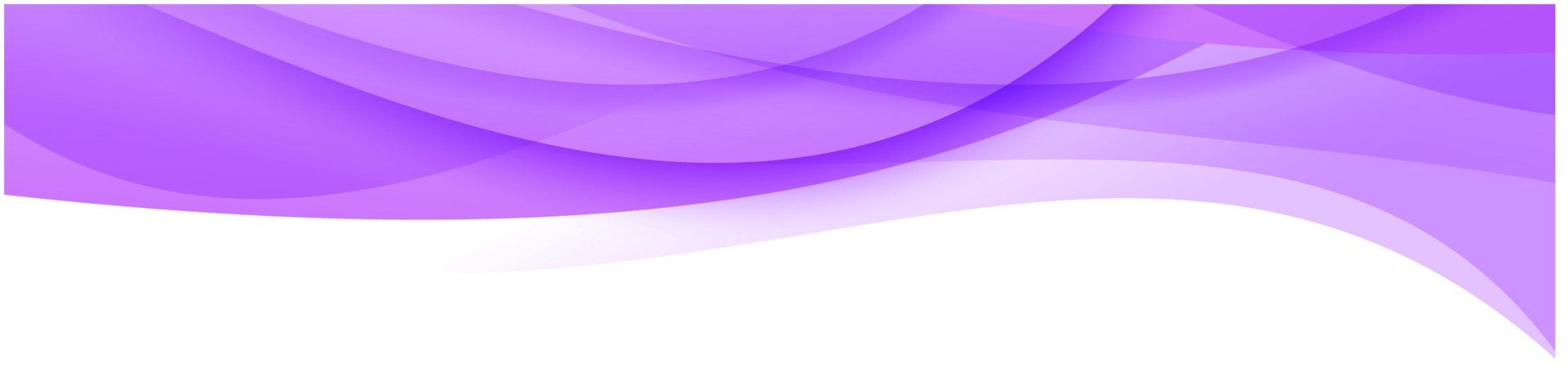 Imágenes del barrio
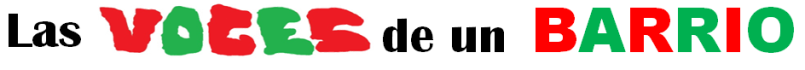 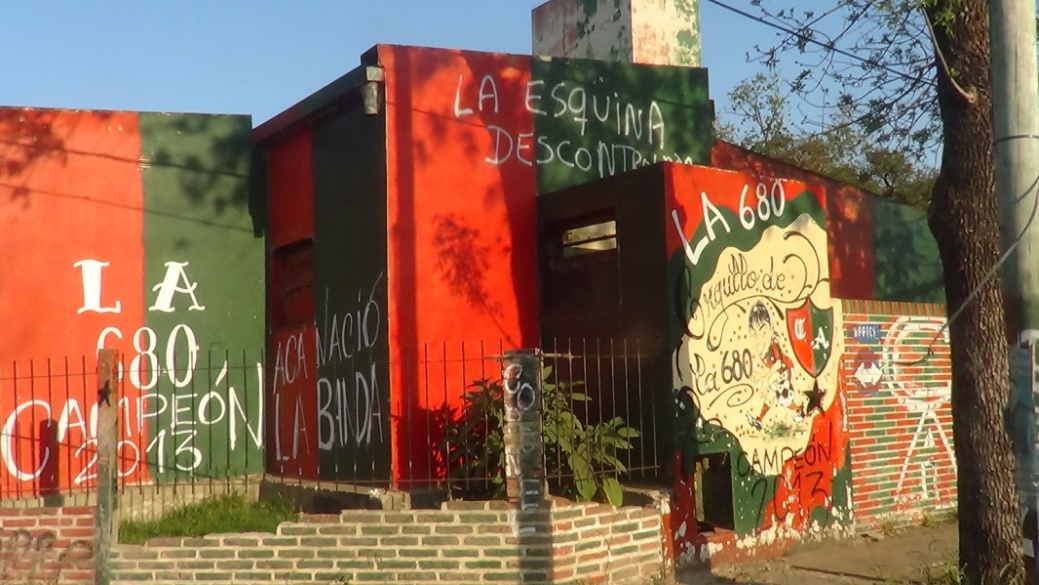 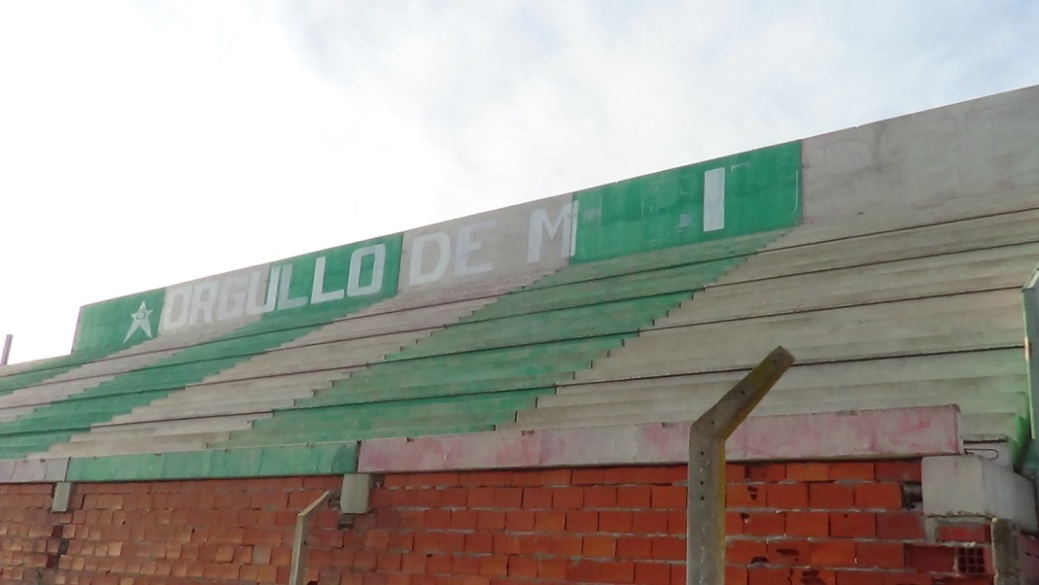 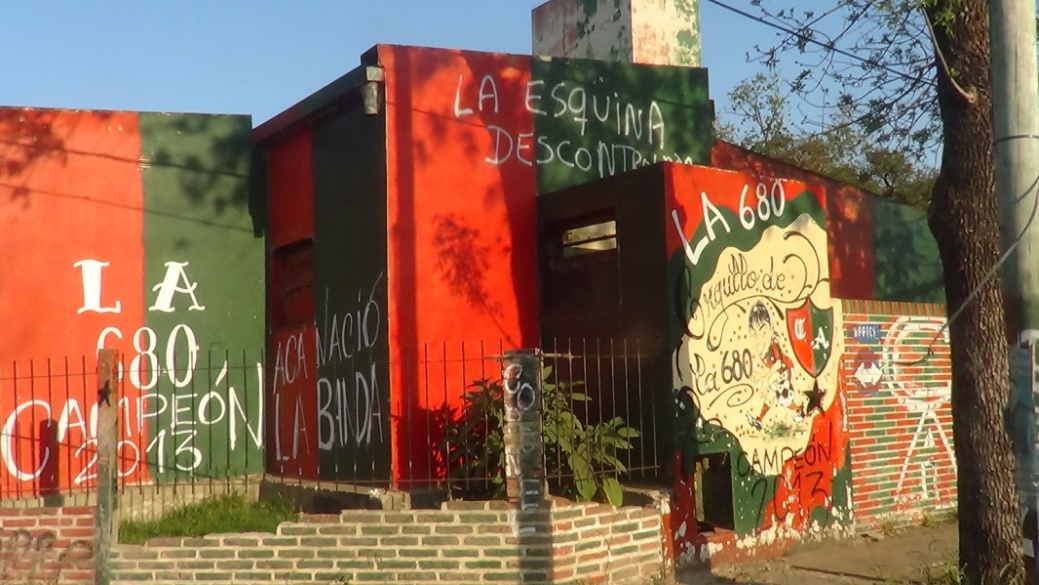 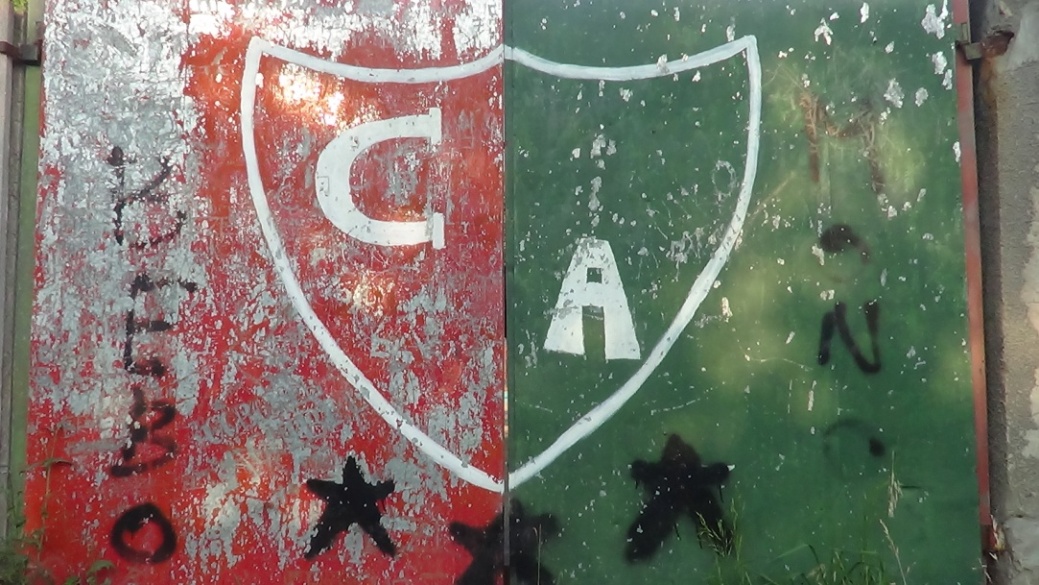 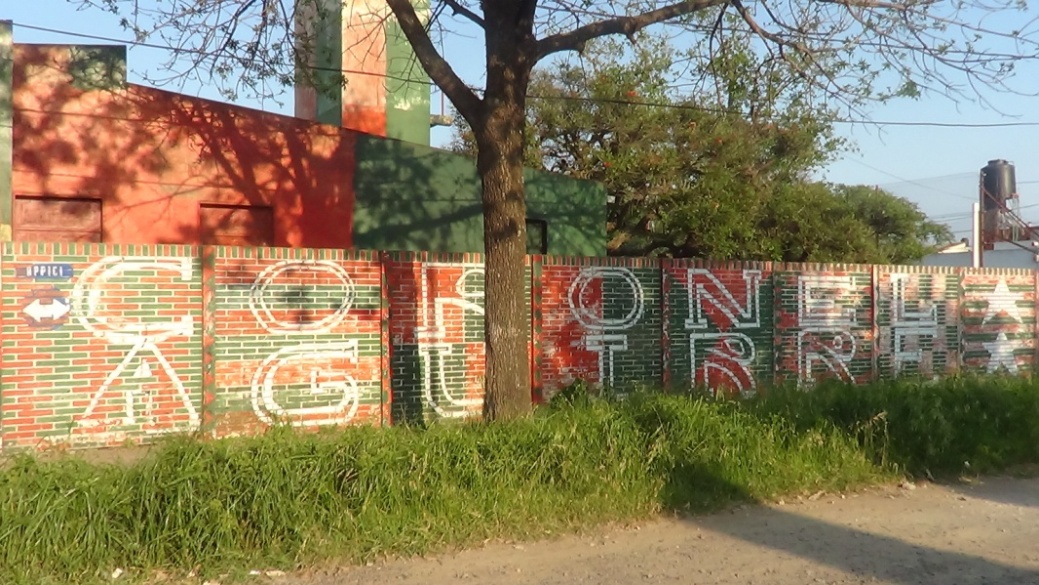 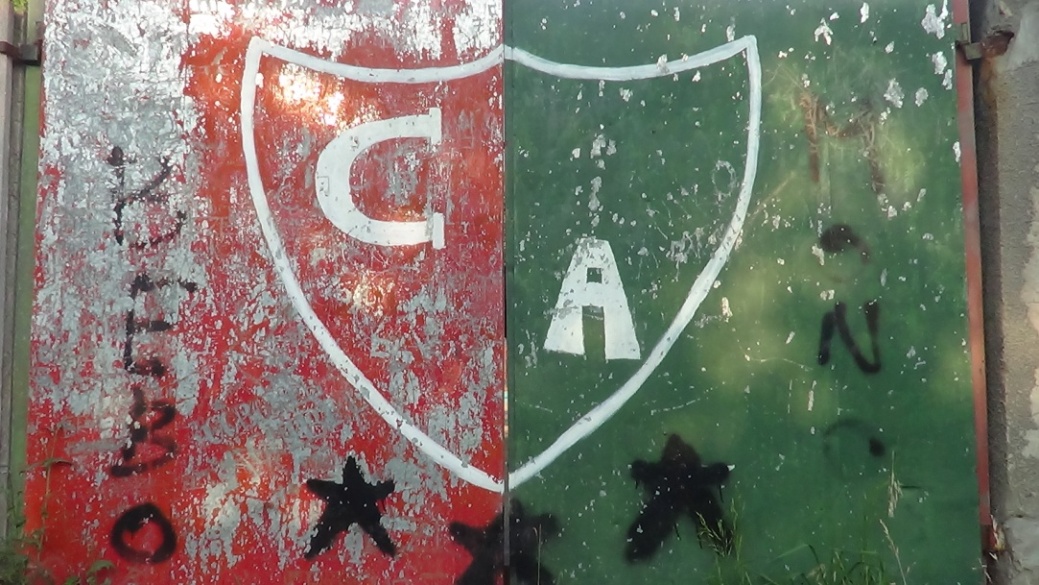 17
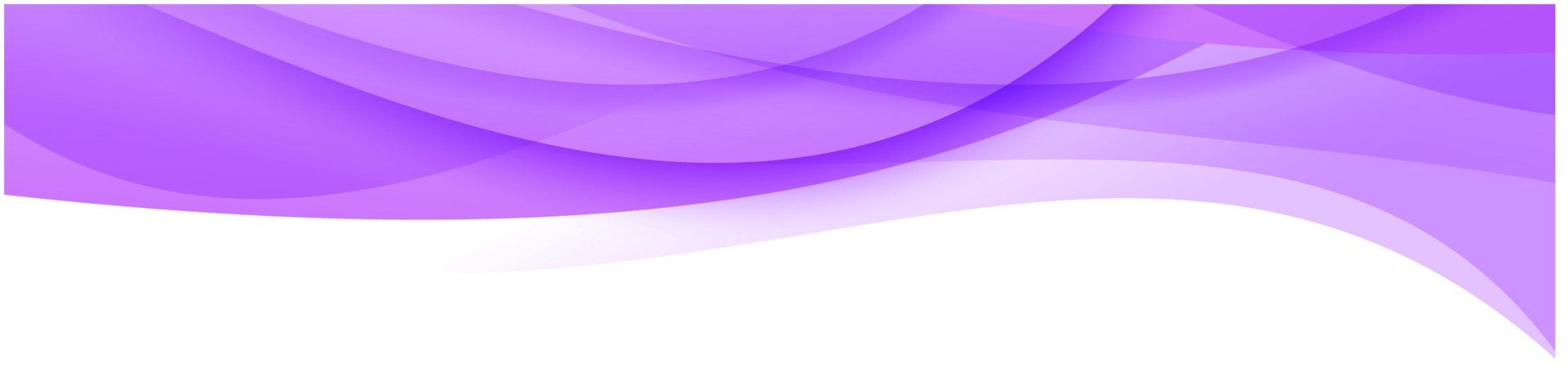 Imágenes del barrio
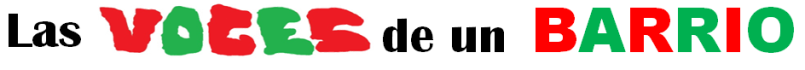 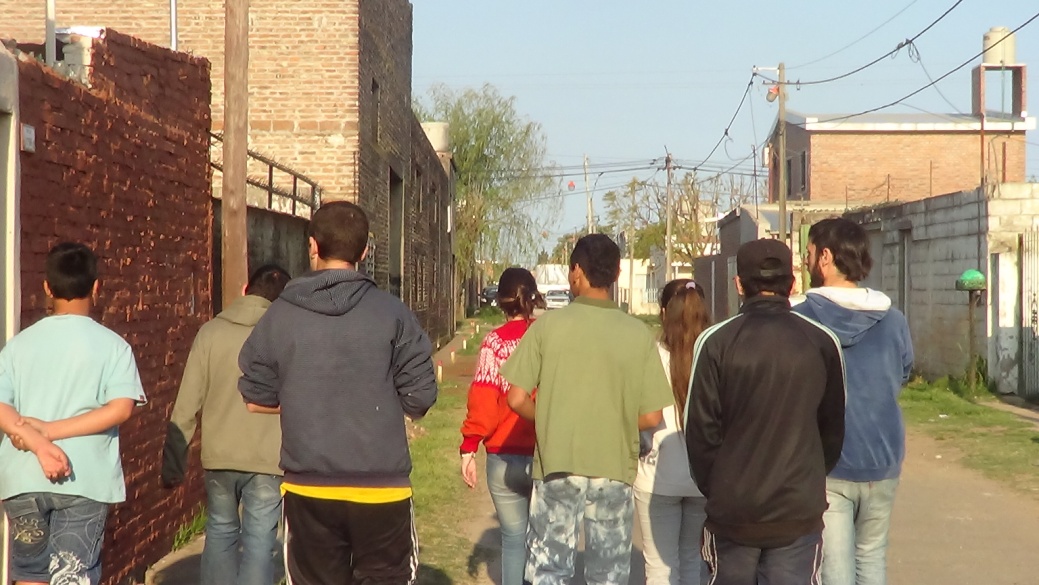 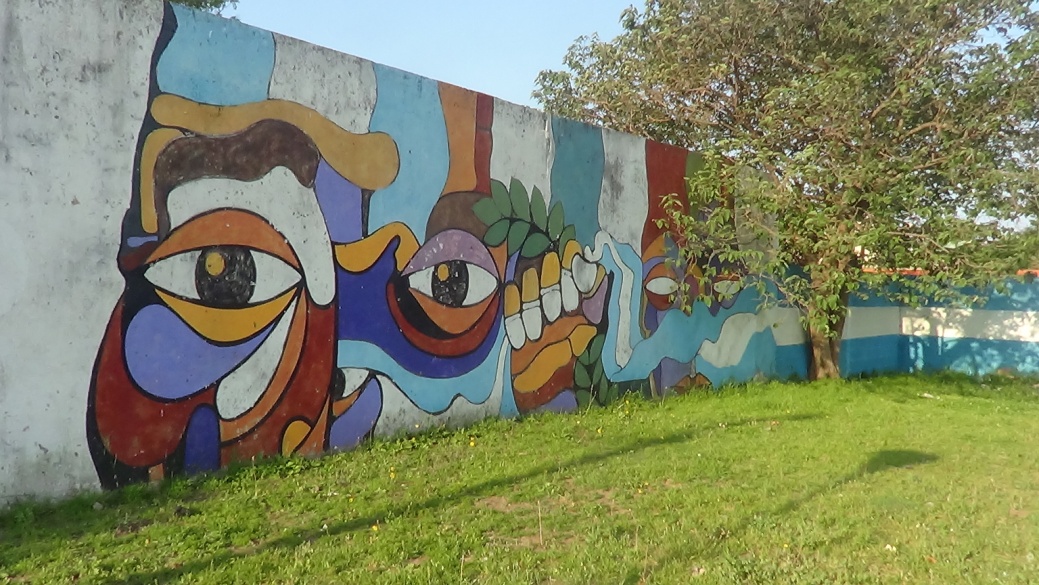 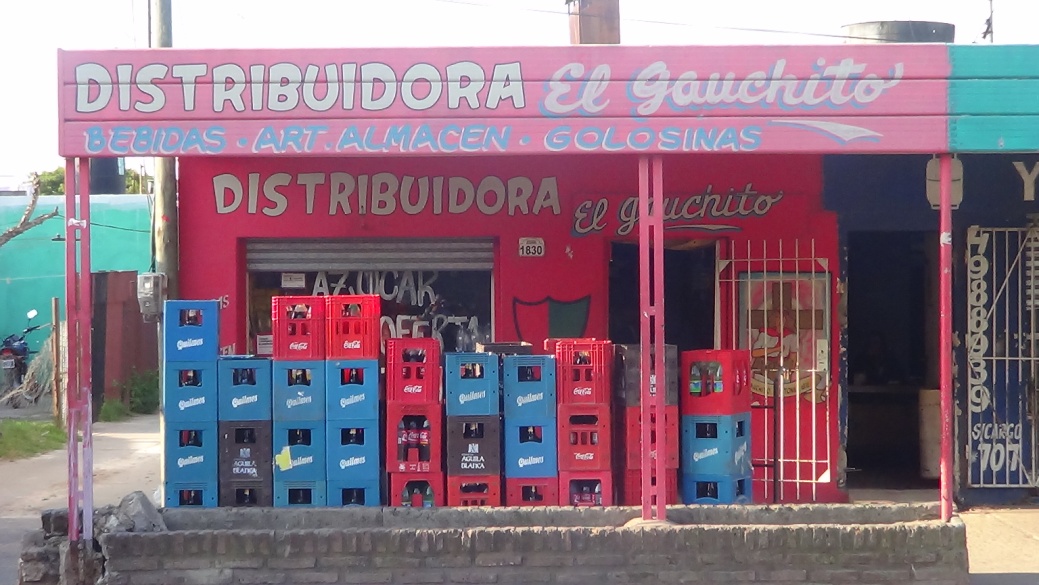 18
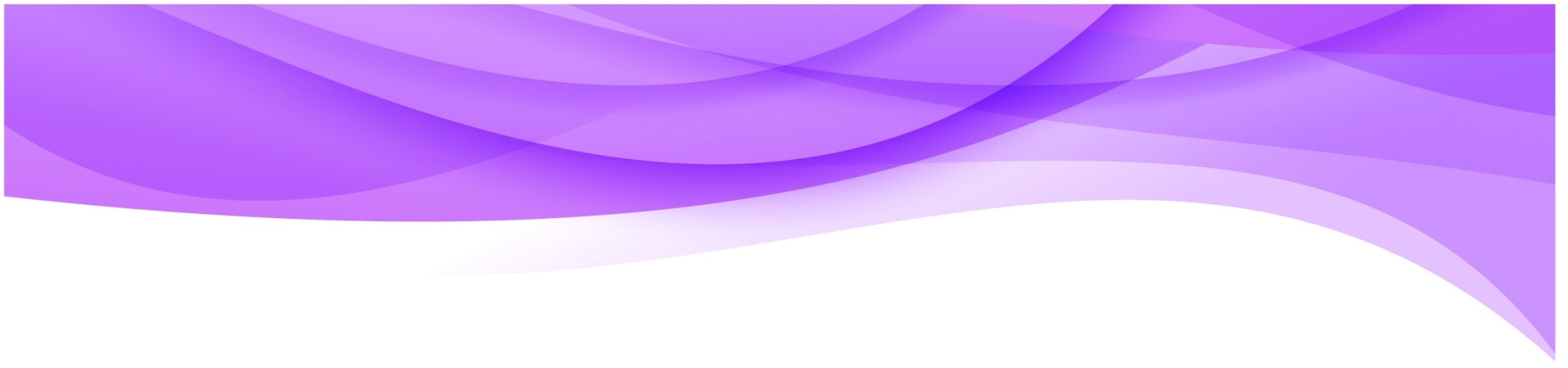 Financiación del proyecto
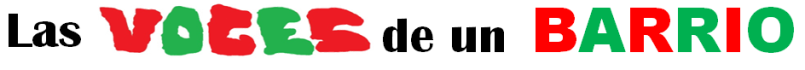 Este proyecto se financió  gracias a:
- la venta colectiva de rifas de un televisor 20 pulgadas.
- La venta de espacios publicitarios  a comercios y empresas  del barrio que apoyaron la iniciativa de la revista .
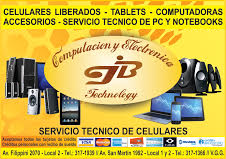 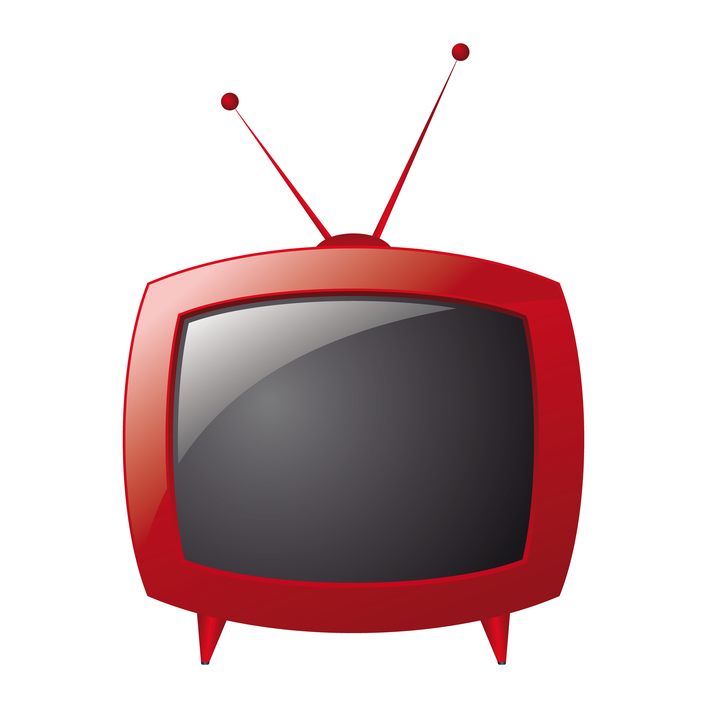 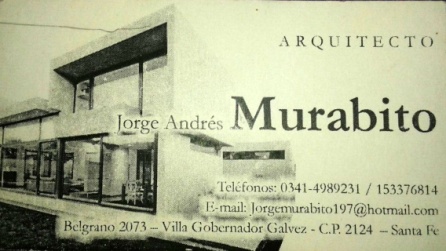 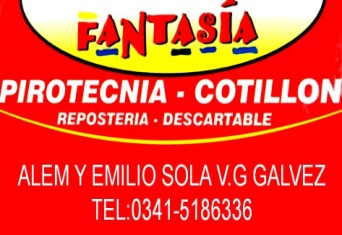 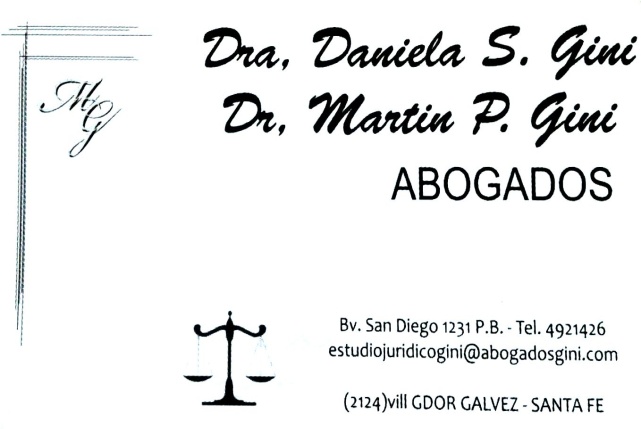 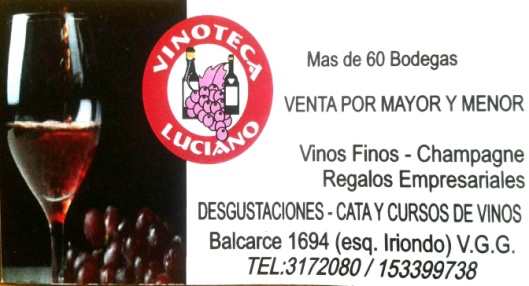 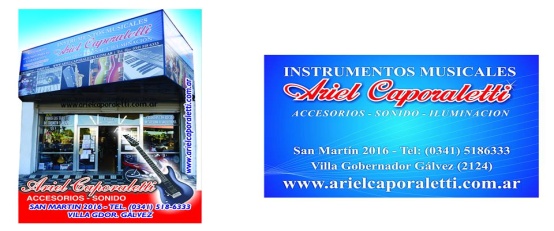 19